Recent Engagement
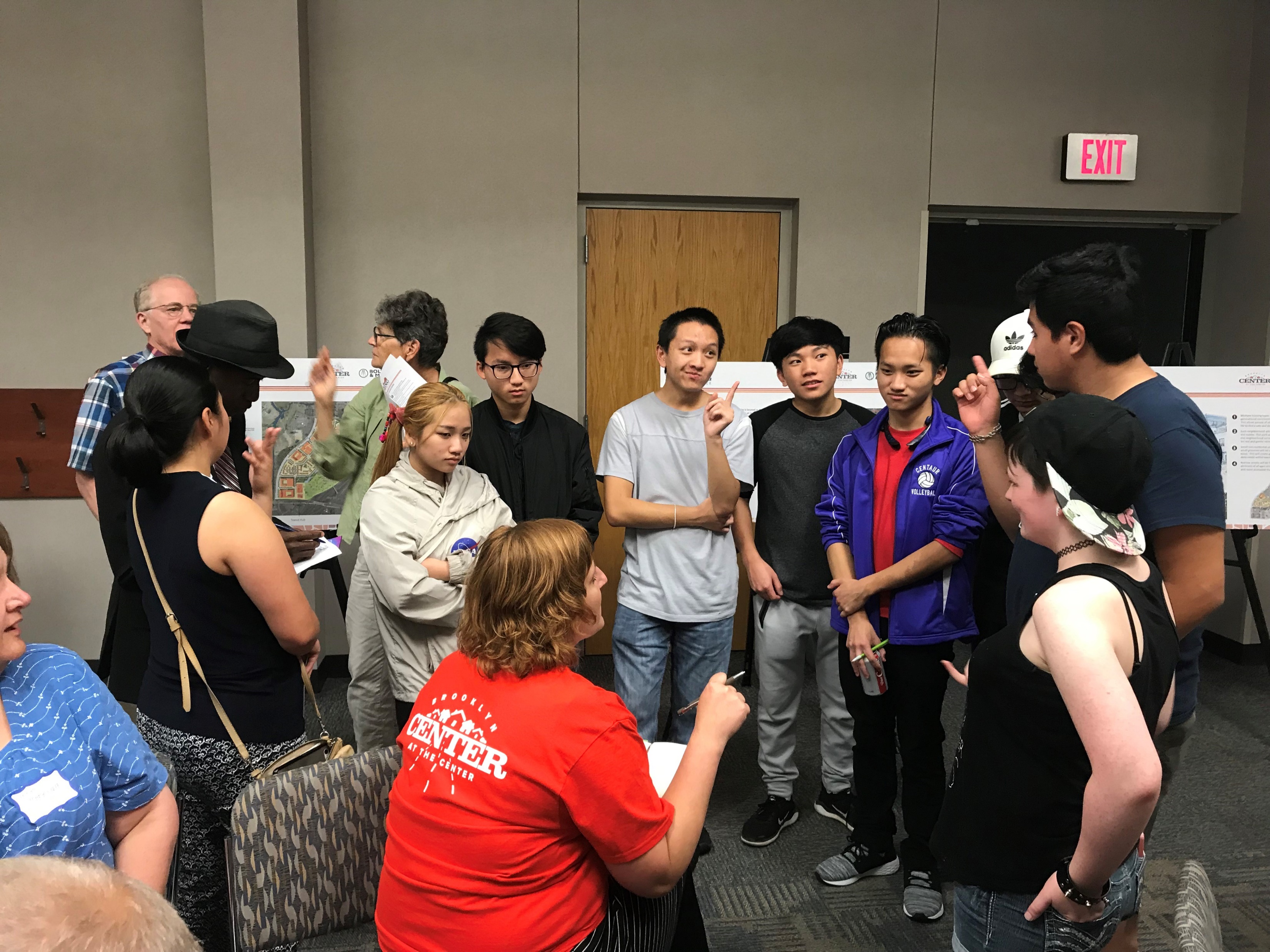 Events
Second Saturday Market - 9/14
Open House - 9/19
CEAP Farm Fresh Fest - 9/20
Community Band & BBQ - 9/21

Selected themes
Variety of housing types needed
Attractive public places and amenities
Shopping and entertainment options
Community pride and sense of ownership
Activities for children and youth
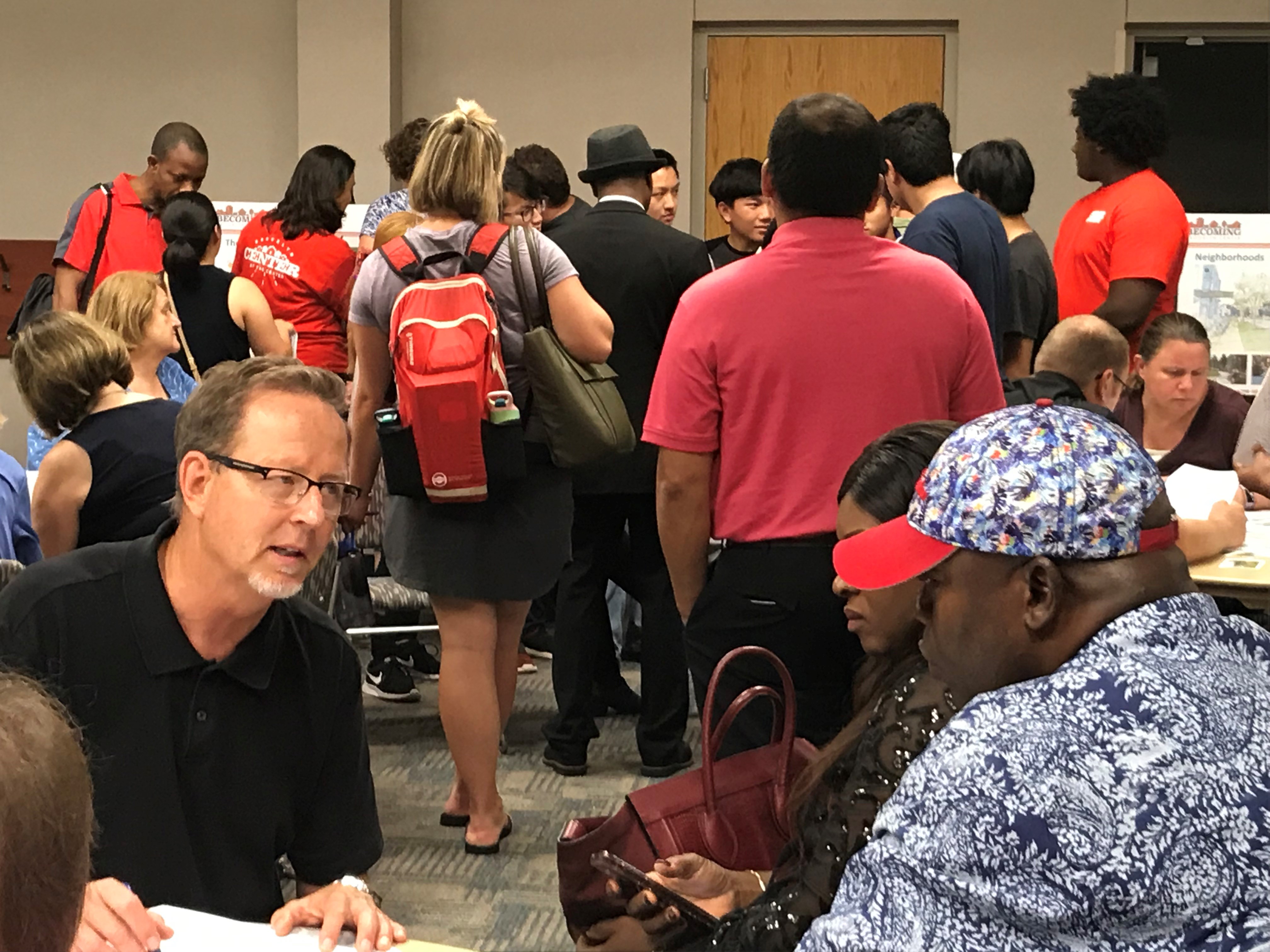 Master Planning Steps
Holistic Approach to Community Impact
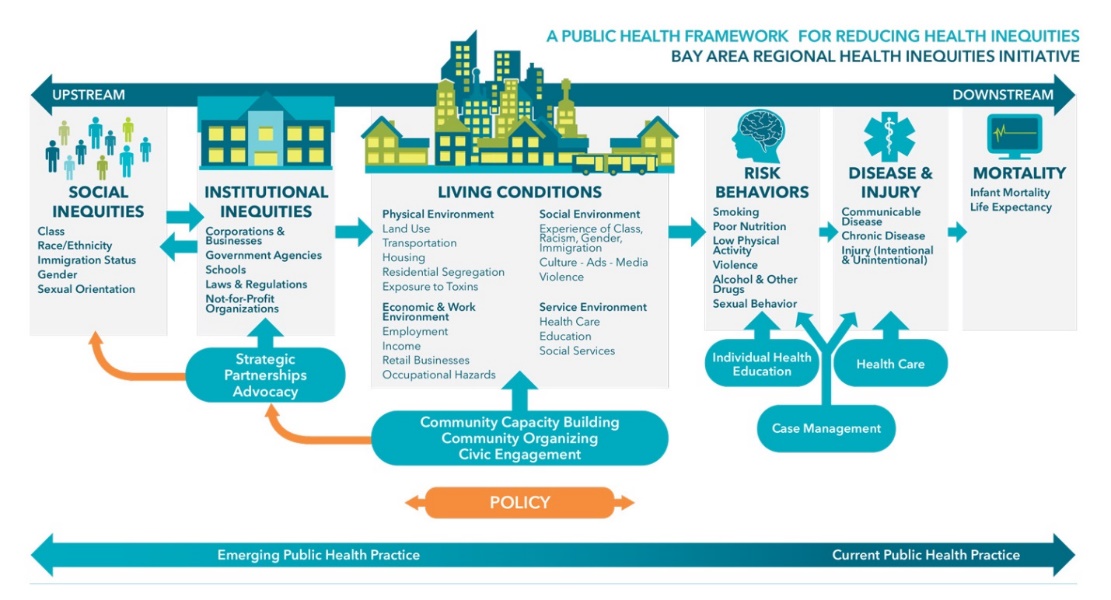 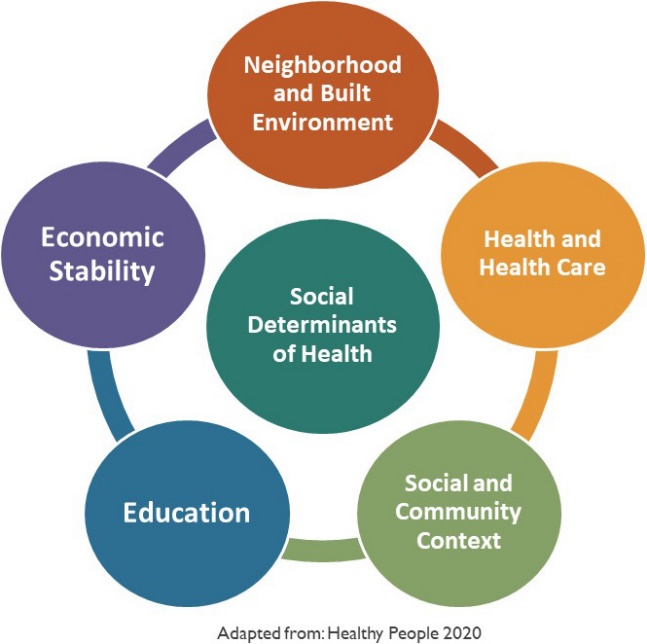 Master Planning Process
Phase 1 Engagement (Spring/Summer 2019)
Phase 2 Engagement (Fall 2019)
Phase 3 Engagement (Winter 2020)
For today
What are the right tools and strategies for engaging now?
What information and resources will be helpful when doing engagement?
How do we foster trust and support for the result?